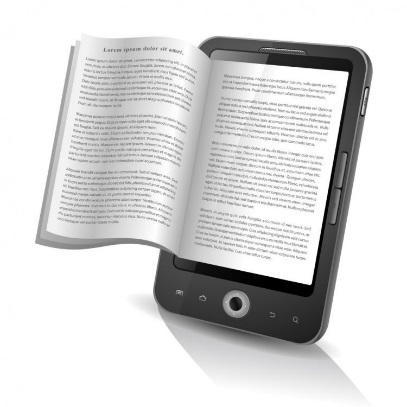 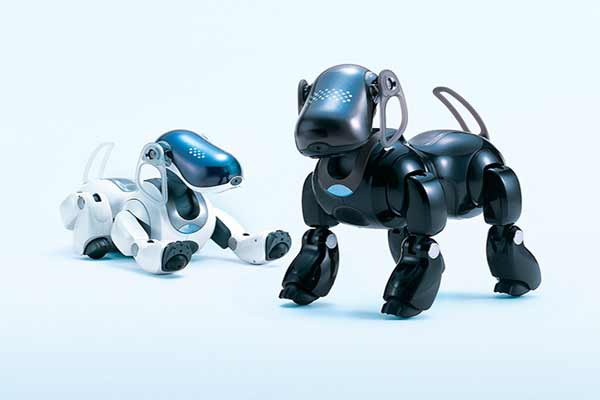 Gadget madness
Robot pet
E-book device
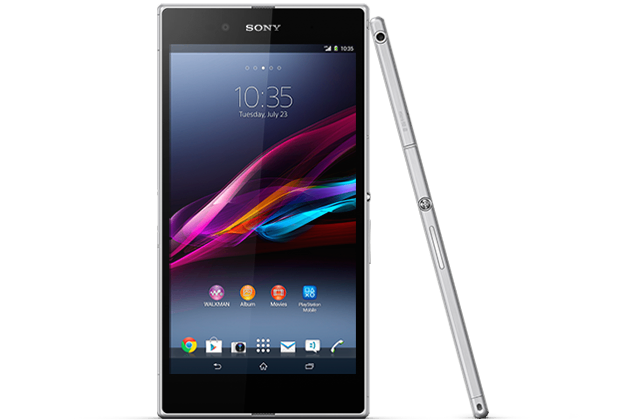 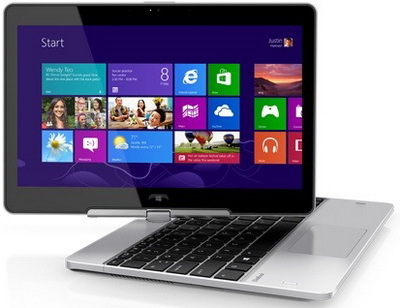 laptop
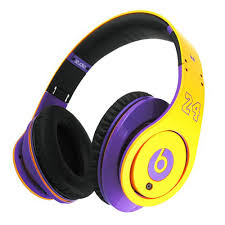 Mobile phone
headphones
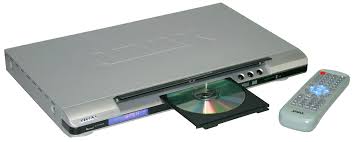 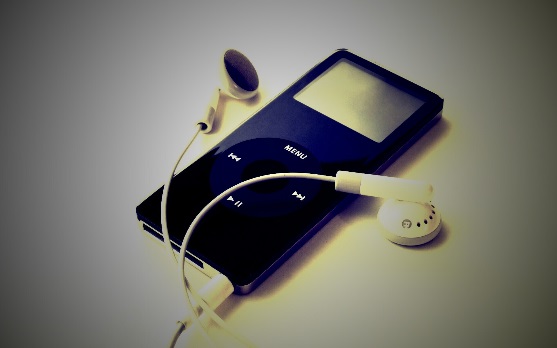 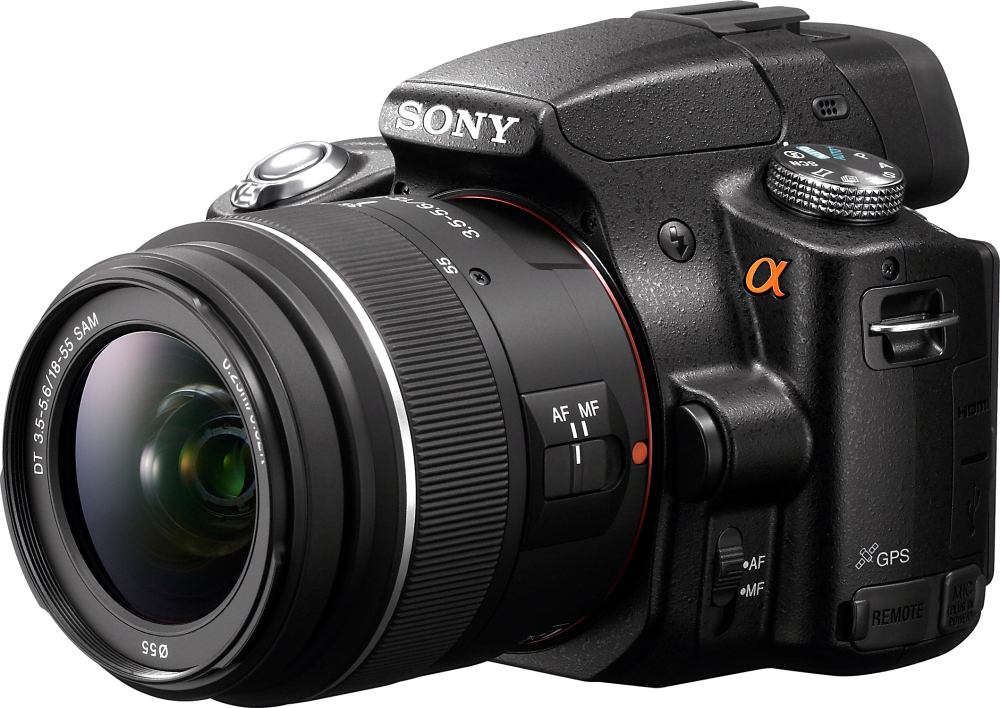 Digital camera
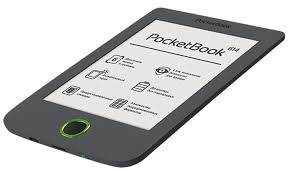 MP3 player
DVD player
Which gadgets do you use? What for?
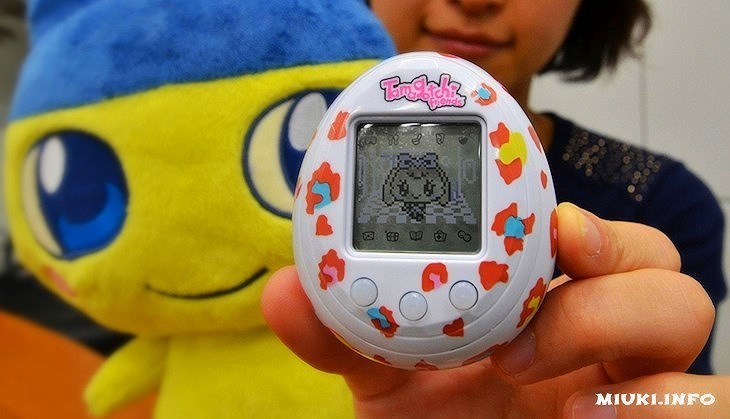 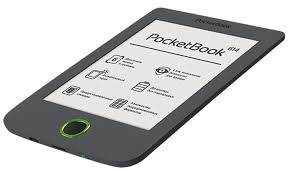 Listen to music
Send an e-mail
Take pictures
Watch films
Play with it
Talk to friends and family
Read something
Send text messages
Surf the Net
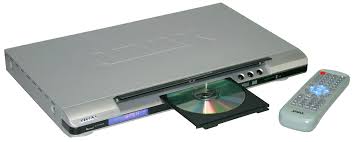 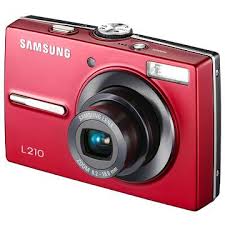 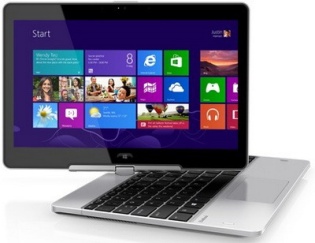 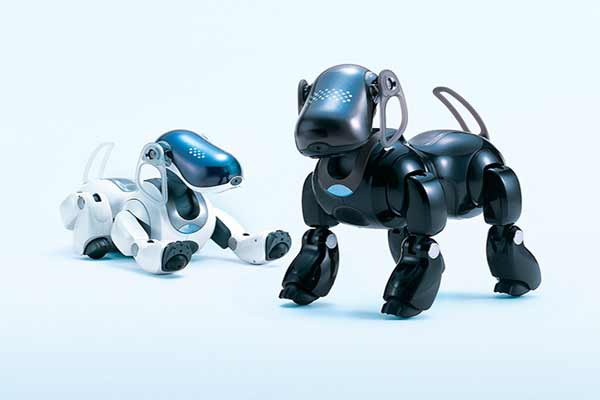 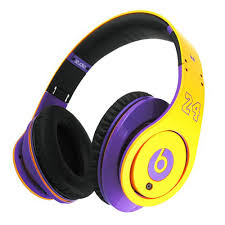 Future forms
will + verb / won’t + verb будущее время (предсказания, обещания, решения принятые в момент речи) 
be going to do something (собираться что-то сделать)
be doing something (запланировал и сделаю)
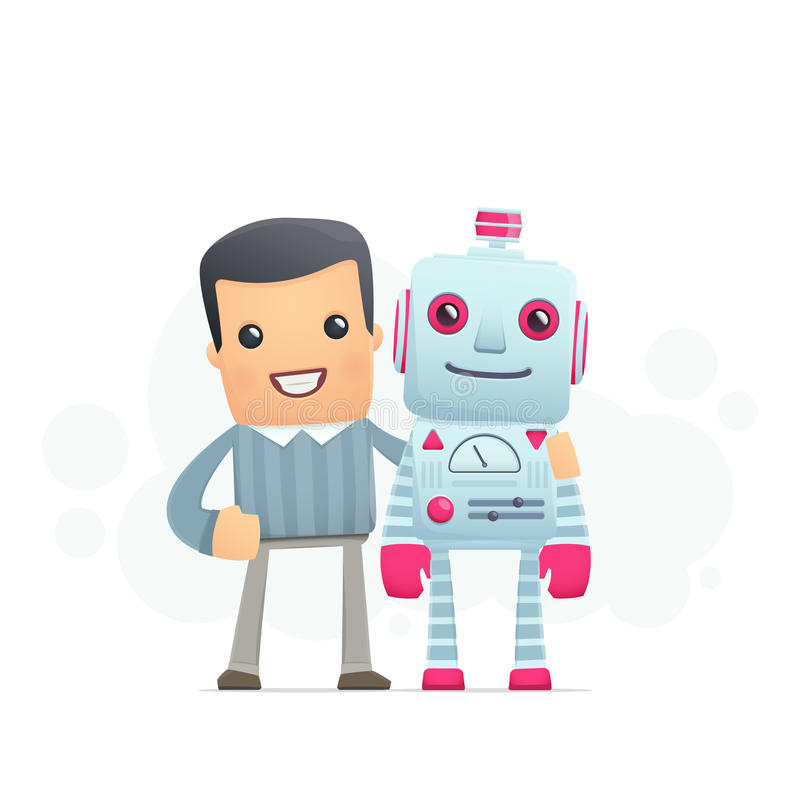 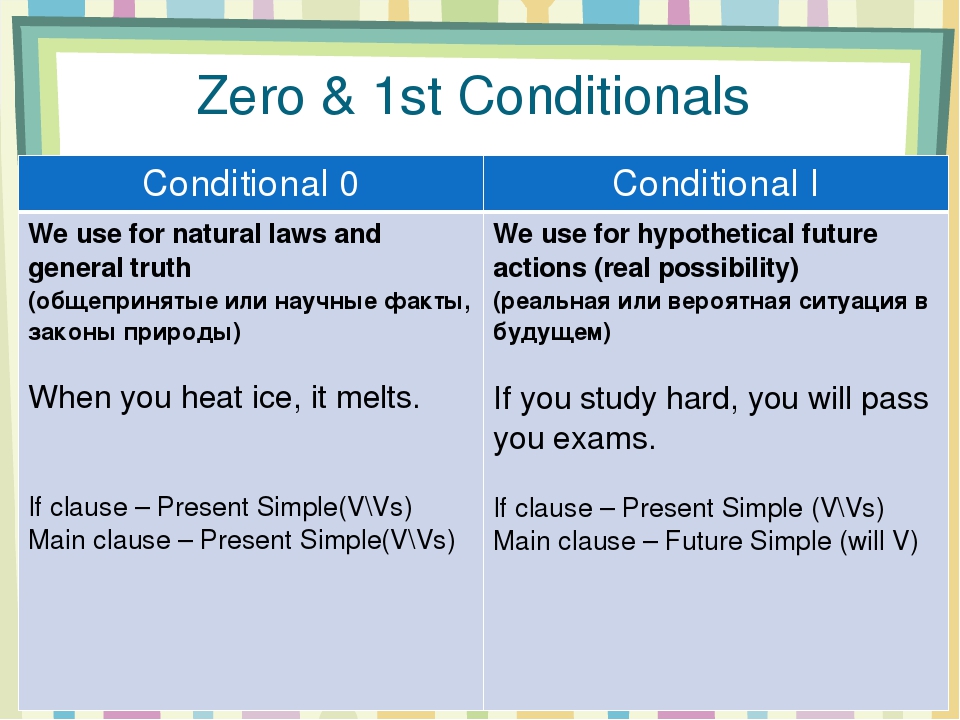 Zero Conditionals :общепринятые и научные факты, законы природы
Present simple/present simple
пример:
If it rains, the ground gets wet.
1st Conditional:показывает действие, которое произойдёт в будущем при выполнении условия.
Present simple/Future simple 
пример:
If I study hard, I will pass the exam
Isn’t   rain
will catch
invite
drop
will call
Ex.5